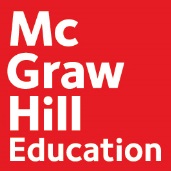 Broader or Narrower?
Common Places: Integrated Reading and Writing
Copyright © McGraw-Hill Education.  All rights reserved. No reproduction or distribution without the prior written consent of McGraw-Hill Education.
Animals
Mammals
Insects
Crustaceans
Fish
Amphibians
Birds
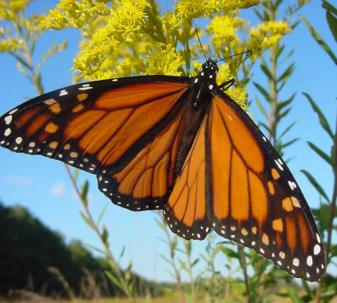 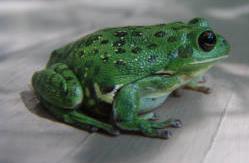 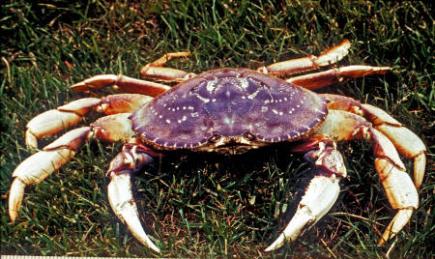 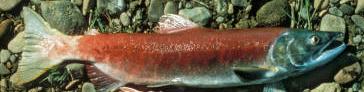 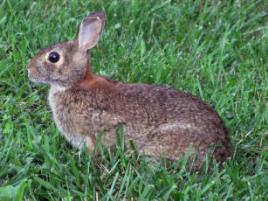 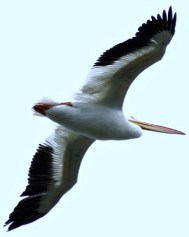 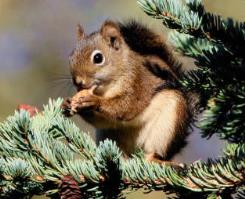 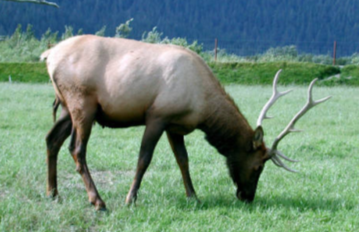 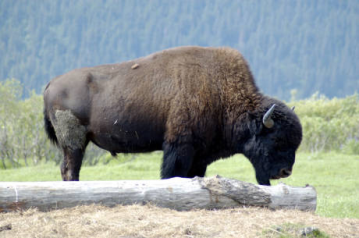 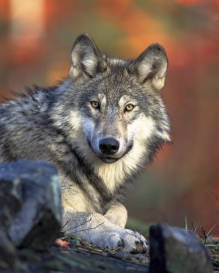 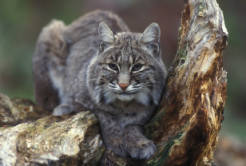 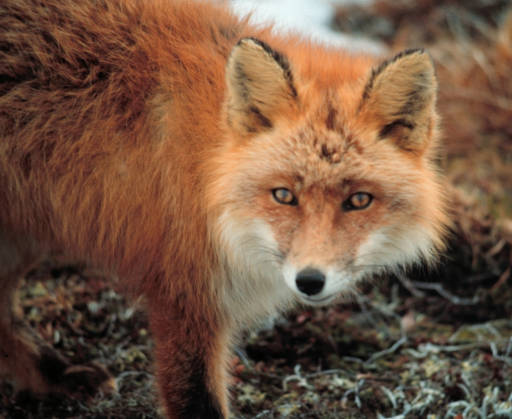 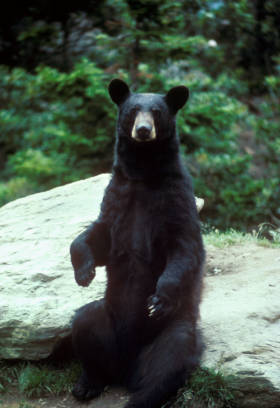 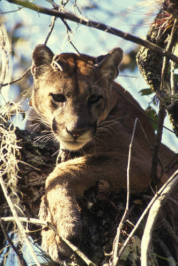 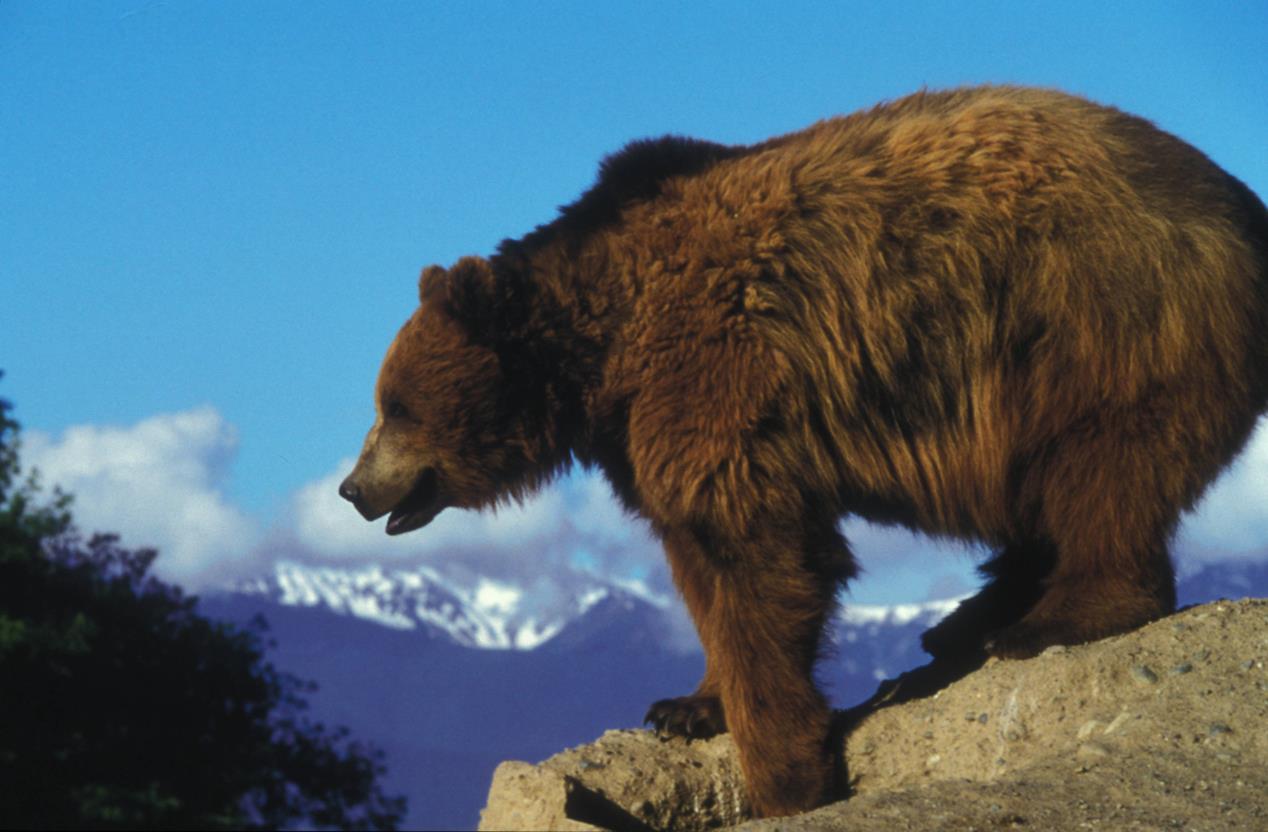 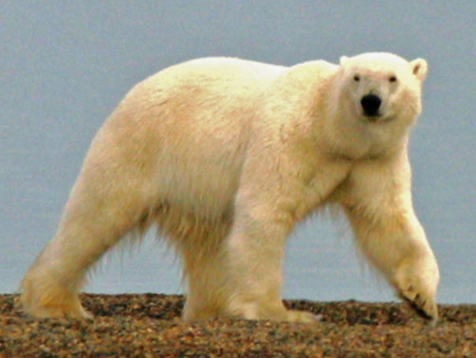 Animals
Animals
Mammals
Insects
Crustaceans
Fish
Amphibians
Birds
Mammals
Herbivores
Carnivores
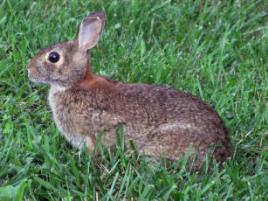 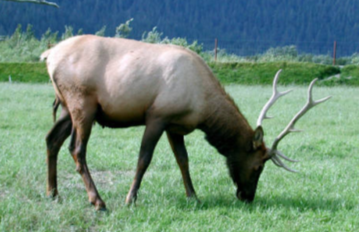 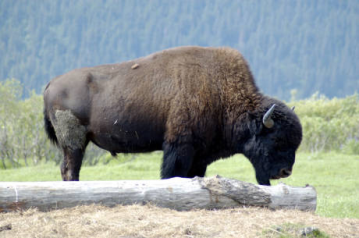 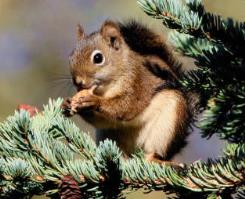 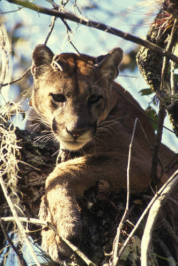 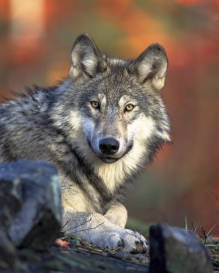 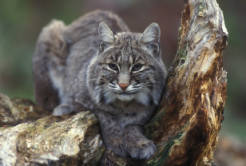 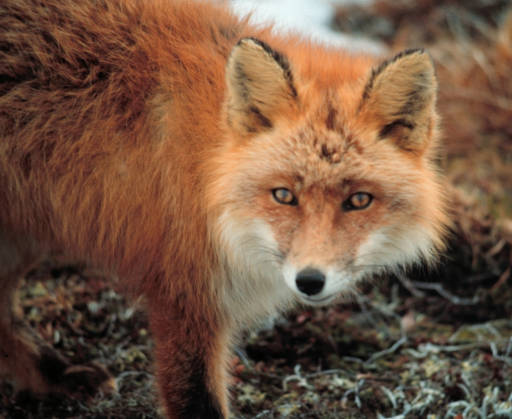 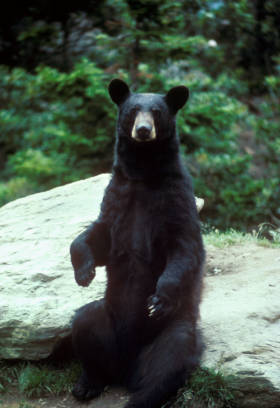 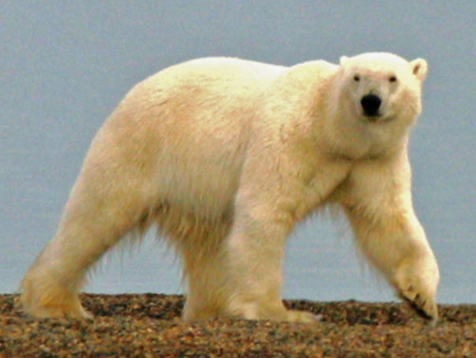 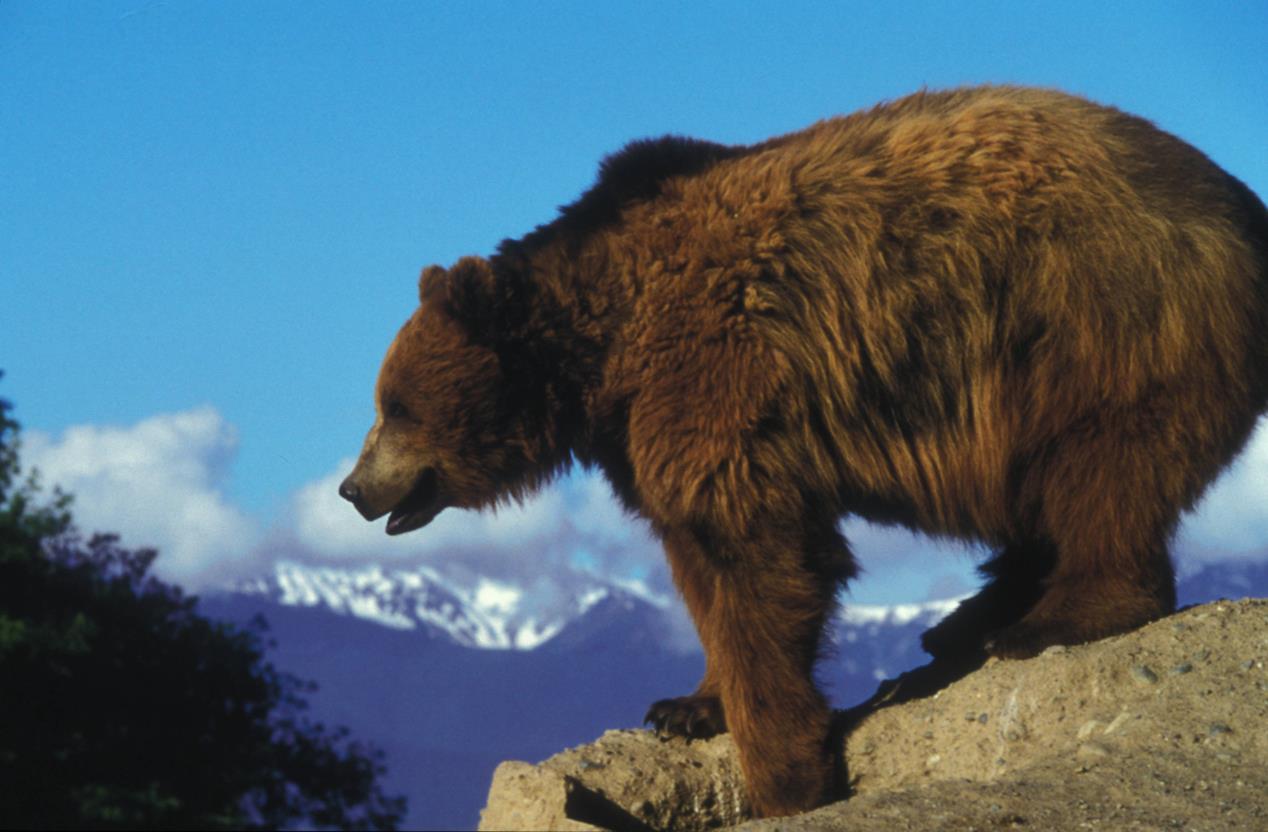 Mammals
Mammals
Herbivores
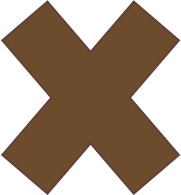 Carnivores
Carnivores
Canines
Bears
Felines
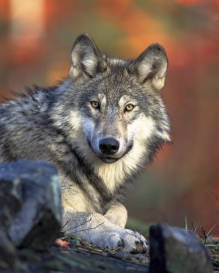 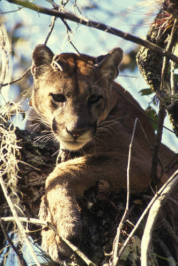 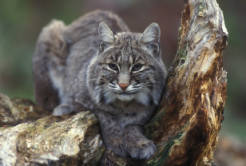 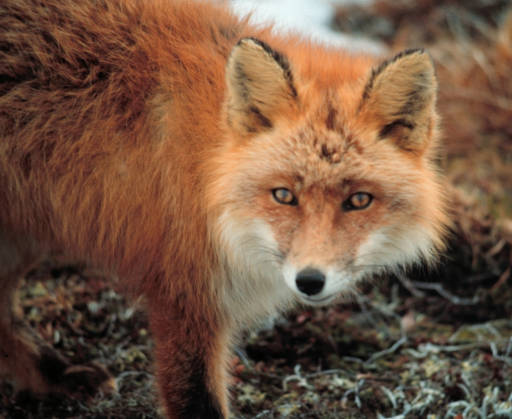 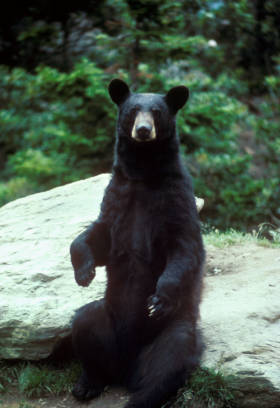 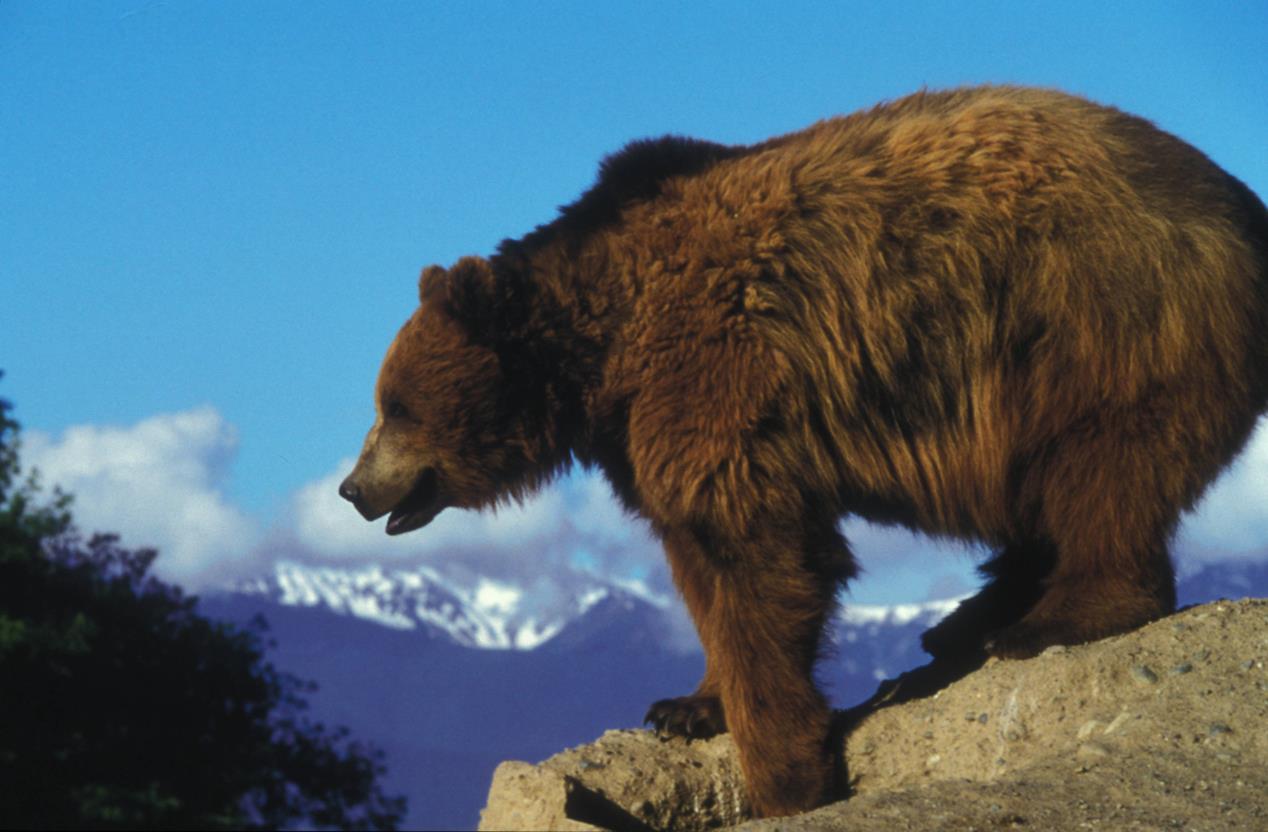 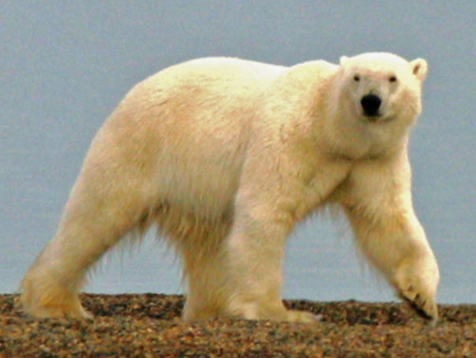 Carnivores
Carnivores
Canines
Bears
Felines
Bears
Black bears
Polar Bears
Grizzly Bears
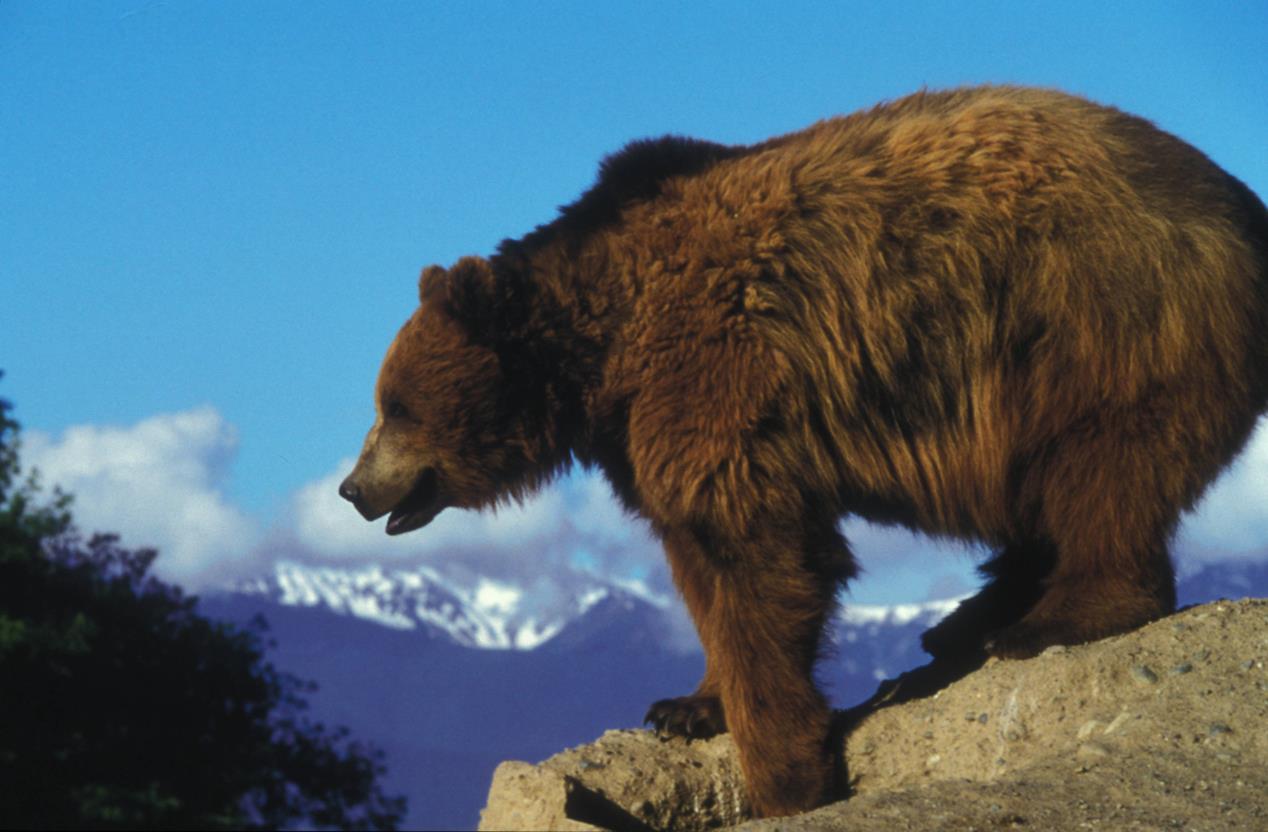 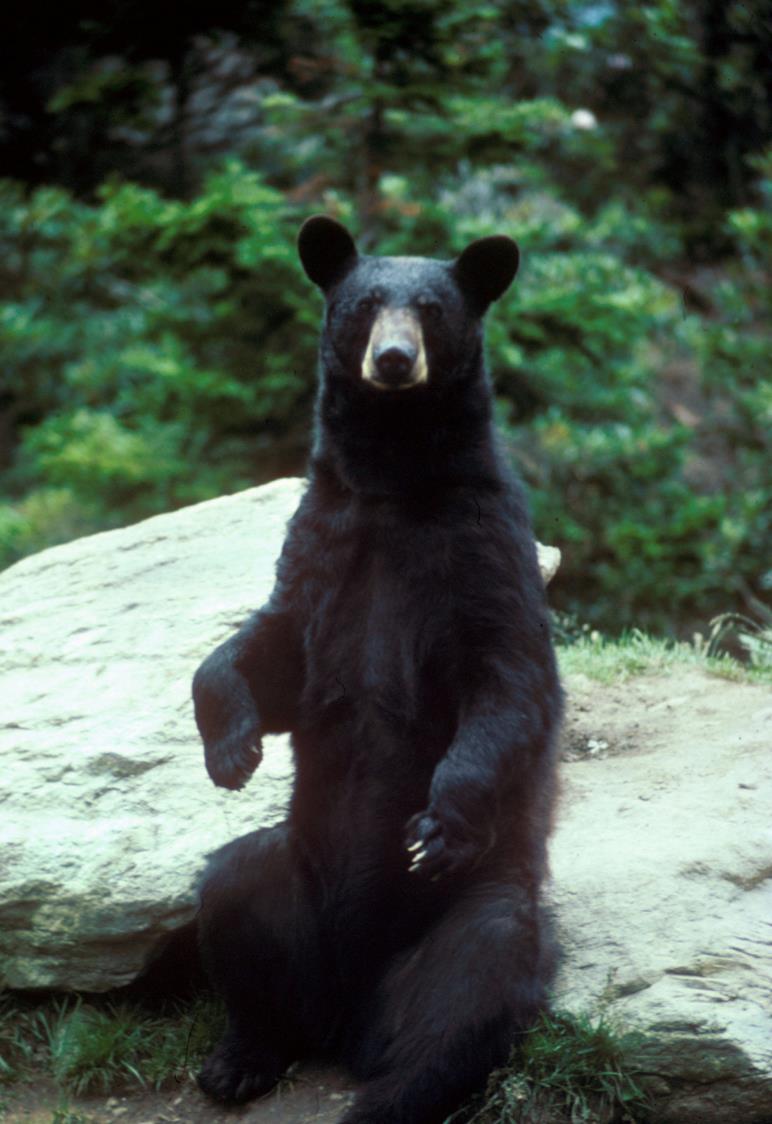 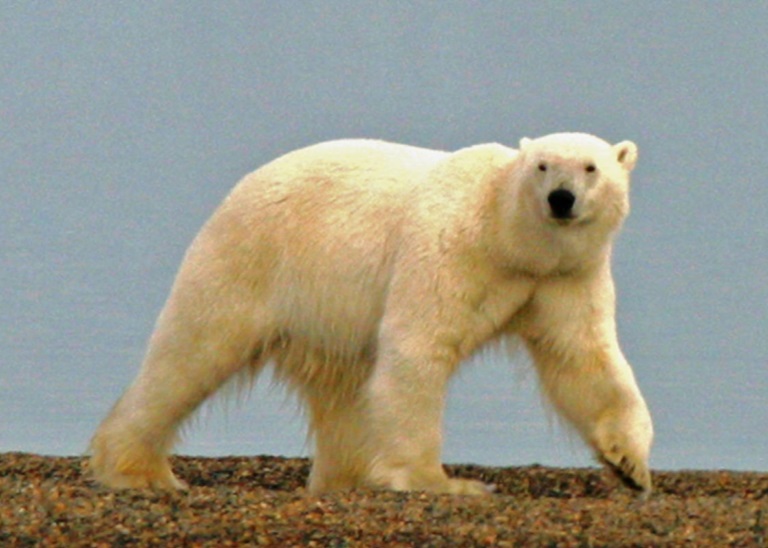 Bears
Bears
Black bears
Polar Bears
Grizzly Bears
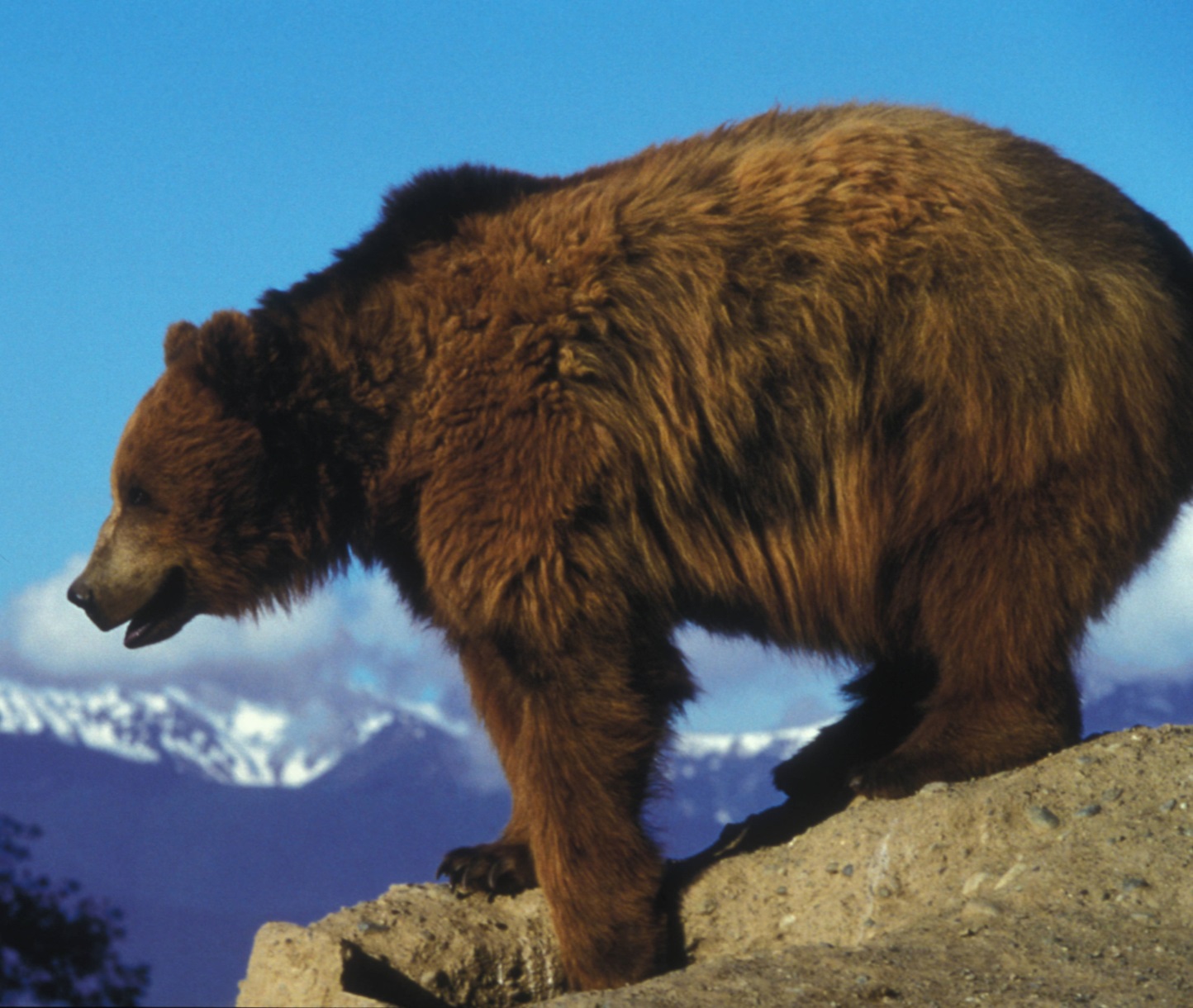 Grizzly Bears
Narrower
Animals
Broader
Mammals
Carnivores
Bears
Grizzly
Bears
Your Turn
Narrow each of these broad categories. How may sub-categories can you create for each one?


Sports


Business


Healthcare


Finances
Narrow each of these broad categories. How may sub-categories can you create for each one?


Sports


Business


Healthcare


Finances
Your turn
The End
All images used are in the public domain. Images were accessed from the Official Web page of the U.S. Fish and Wildlife Service National Digital Library.
http://digitalmedia.fws.gov/cdm/landingpage/collection/natdiglib